3GPP TSG-RAN WG4 #98-e
25 Jan. – 5 Feb. 2021
Electronic meeting
R4-2103151
WF on transient period
Moderator (CMCC)
Issue 1-1-1 :CR on introduction of shorter Transient Period Capability
Agreements:
Type 1 transient period placement in 2684 is agreed
EVM measurement exclusion period needs to be agreed with type 1 placement as a package
Proposals for EVM measurement exclusion period：







WF:
TBD
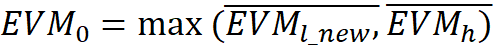 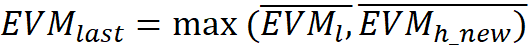 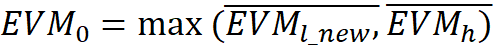 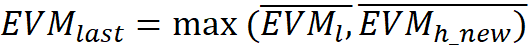 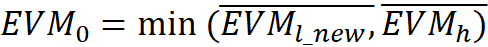 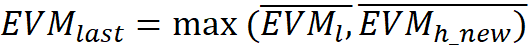 Table 1
Table 2
Issue 1-2-6 EVM budget for symbol where the transient occurs 
Proposals
256QAM: [5%], or [8%],
64QAM: [15%], or [10%], 
WF 
64QAM: [10%]
256QAM: [5-8%]
Issue 1-2-2: Whether 20dB power change can represent the maximum power change in the network, if not, whether TE can provide the test condition for the maximum power change 
Proposals
Option 1: 20 dB power step is reasonable for on-on power change.
Option 2: 55dB Large power change range case cannot be ignored.
WF
To be decided at this meeting